Ewaluacja dotycząca wsparcia obywateli państw trzecich w ramach RPO WSL na lata 2014-2020 i FE SL 2021-2027
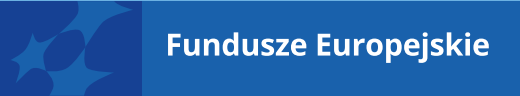 NAJWAŻNIEJSZE WYNIKI
POTRZEBY UCHODŹCÓW W 2024 ROKU
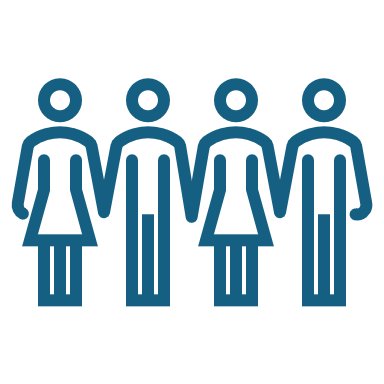 Obywatele ukraińscy objęci ochroną tymczasową stanowią połowę wszystkich obywateli państw trzecich przebywających i pracujących w województwie śląskim. Ich sytuacja życiowa jest gorsza niż sytuacja migrantów ekonomicznych np. z Azji lub Ameryki Południowej;
Potrzeby mieszkaniowe – ryzyko bezdomności związane z likwidacją programu rządowego dofinansowania wynajmu mieszkań dla uchodźców ukraińskich;
Potrzeba dalszej nauki języka polskiego, również na poziomie zaawansowanym co zwiększa szanse na polskim rynku pracy;
Potrzeba dostępności kursów kwalifikacyjnych i kompetencyjnych, również w języku ukraińskim, ponad połowa uchodźców na śląskim rynku pracy znajduje zatrudnienie poniżej swoich kwalifikacji, jest to najczęściej praca sezonowa, dorywcza;
Potrzeba zwiększenia dochodów z pracy - uchodźcy ukraińscy pracujący na śląskim rynku pracy rzadko zarabiają powyżej pensji minimalnej, pracują poniżej swoich kwalifikacji. Ponad 40% uchodźców ukraińskich żyje poniżej granicy ubóstwa;
Potrzeba dostępu do publicznej ochrony zdrowia.
W ramach RPO WSL 2014-2020 wsparto blisko 6 tys. uchodźców ukraińskich.
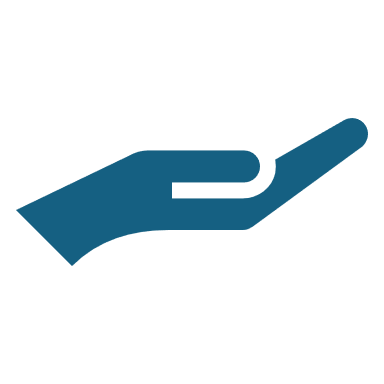 5 tys. uchodźców skorzystało ze wsparcia w projektach integracyjnych
– m.in. z poradnictwa prawnego, rodzinnego, nauki języka polskiego, zatrudnienia w podmiotach ekonomii społecznej i podmiotach reintegracji zawodowej, mieszkań socjalnych oferowanych w projektach RPO WSL.
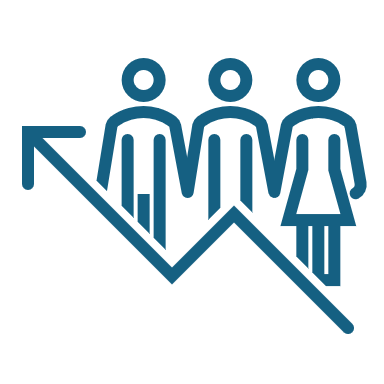 109 uchodźców ukraińskich podniosło swoje kwalifikacje na rzecz miejsca pracy w Polsce.
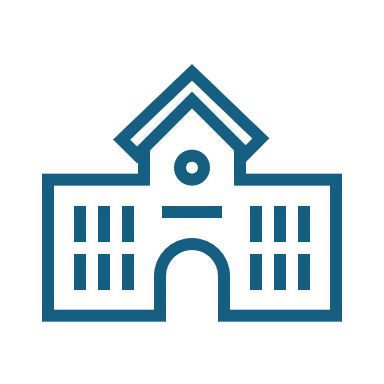 POTENCJAŁ INSTYTUCJONALNY PODMIOTÓW UDZIELAJĄCYCH WSPARCIA OPT
952 uczniów pochodzących z Ukrainy uzyskało wsparcie adaptacyjne w polskich szkołach.
Wystarczający potencjał instytucji rynku pracy i instytucji pomocy społecznej;
Duży potencjał NGO – powszechne doświadczenie w udzielaniu wsparcia obywatelom państw trzecich;
Niewystarczający potencjał kadry publicznej ochrony zdrowia;
Niewystarczający potencjał pracodawców w wykorzystywaniu kwalifikacji obywateli państw trzecich.
Wsparcie RPO WSL trafnie odpowiedziało na potrzeby integracyjne uchodźców ukraińskich. W opinii beneficjentów i realizatorów wsparcia było ono kompletne i wystarczające, mimo, iż nie wydatkowano wszystkich założonych w Programie środków. Cele szczegółowe związane ze wzrostem zdolności do zatrudnienia uchodźców, lepszym dostępem usług społecznych oraz kształcenia ogólnego wysokiej jakości zostały osiągnięte.
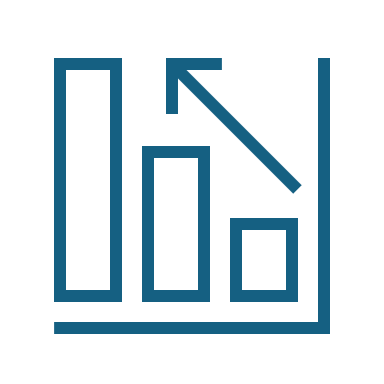 REKOMENDACJE
Wprowadzenie zatrudnienia subsydiowanego dla obywateli państw trzecich z wyższym wykształceniem w zawodach zbieżnych z ich kwalifikacjami i doświadczeniem zawodowym w planowanym projekcie pozakonkursowym WUP.
W ramach indywidualnej integracji obywateli państw trzecich wprowadzenia możliwości dofinansowania kosztów wynajmu mieszkania przez uchodźców ukraińskich.
Promocja wśród potencjalnych beneficjentów kolejnego naboru w Działaniu 7.3 wagi wsparcia podmiotów ochrony zdrowia.
Promocja wśród potencjalnych beneficjentów kolejnego naboru w Działaniu 7.3 uwzględnienia w doborze kursów kwalifikacyjnych zawodów deficytowych w regionie i skali lokalnej.
Wprowadzenie kwalifikowalności kosztów tłumaczeń materiałów szkoleniowych i egzaminacyjnych w kursach kwalifikacyjnych.
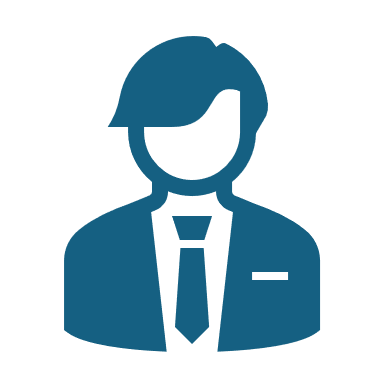 Odnotowano niskie zainteresowanie śląskich pracodawców podnoszeniem kwalifikacji przez pracowników ukraińskich, co związane było przede wszystkim z powierzaniem im prac prostych lub produkcyjnych.
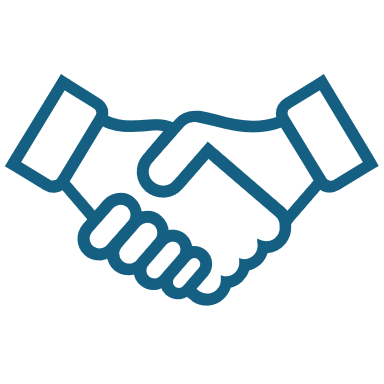 Trwałość wsparcia jest istotna. Blisko ¾ beneficjentów z obszaru integracji społecznej, zawodowej, ekonomii społecznej nadal pracuje z obywatelami państw trzecich. We wszystkich wspartych szkołach nadal uczą się uczniowie z Ukrainy.
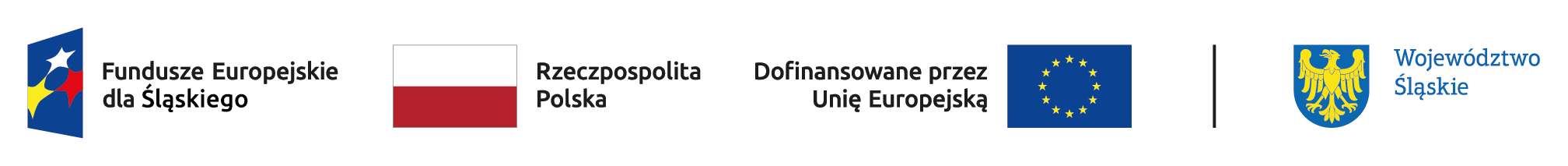